Areal Bozen Finanz- und Wirtschaftsplan
April 2018
Disclaimer
Das vorliegende Dokument wurde mit Unterstützung durch KPMG, Pricewaterhouse Coopers, Proger, m³Dermott Will & Emery und P&I – Studio Legale Guccione e Associati (in der Folge „KPMG“, „PwC“, „Proger“, „m³ Dermott“, „P&I“, oder alle gemeinsam als „ Berater“ bezeichnet), im ausschließlichen Interesse von Areal Bozen AG (in der Folge „ARBO“, die „Gesellschaft“ oder „der Kunde“ genannt) ausgearbeitet.
 
Für die Bereitstellung des Dokuments und seine mündliche Präsentation, ohne die der Inhalt derselben als unvollständig verstanden werden muss und Missverständnisse aufwerfen könnte, wurde auf Informationen und Daten zurückgegriffen, die dem Publikum zugänglich sind oder von Dritten erhalten wurden, und/oder aus bereits bekannten Akten und/oder Fakten entnommen wurden.
Die Vollständigkeit, Genauigkeit, Wahrhaftigkeit sowie die Aktualisierung der hier enthaltenen Informationen und Daten, sowie die Daten und Informationen, auf denen sie basieren, wurden nicht in unabhängiger Weise überprüft. 
 
Das vorliegende Dokument sowie die darin enthaltenen Informationen und Daten dürfen einzig und allein vom Kunden verwendet werden, der sich mit dem Erhalt verpflichtet, sie vertraulich zu behandeln und die hier vorgesehenen Einschränkungen anzunehmen, sowie sie nicht anderweitig als für den vorgesehenen und vorgelegten Zweck zu verwenden, sowie sie nicht zu verbreiten, zu reproduzieren und/oder Dritten bekannt zu machen, ohne die vorherige schriftliche Zustimmung der Berater eingeholt zu haben.
Weder das Dokument noch jede darin enthaltene Information dürfen als vertragliche Willensäußerung und/oder als Aufforderung oder Einladung zu Investitionen jeglicher Art verstanden werden.
Die hier enthaltenen Informationen dürfen nicht dafür verwendet werden, irgendeine Entscheidung zu treffen, ohne dass sie einem fachlichen Urteil in Bezug auf die spezifische und konkrete Situation unterzogen wird.
Agenda
Projektflächen
S. 4
Baukosten der privaten Bauten
S. 8
Erlöse aus privaten Bauten
S. 13
Eisenbahnprojekt, öffentliche Eingriffe und Enteignungen
S. 20
Weitere Annahmen auf denen der Finanz- und Wirtschaftsplan beruht
S. 25
Cashflow des Projekts
S. 27
Sensitivitätsanalyse
S. 30
Projektflächend
Projektflächen
Overview
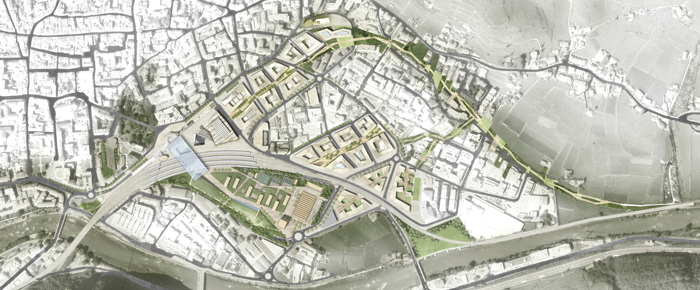 — Das Wiedergewinnungsprojekt für das Bahnhofsareal von Bozen stellt sich als gemischte Entwicklungsoperation im Bereich Infrastruktur -Transport - Immobilien dar und betrifft eine Gesamtfläche von 48 Hektar, davon:
der infrastrukturelle/den Transport betreffende Teil der Operation sieht die Modernisierung des Zugbahnhofs und die Verlegung der Schiene im Zentrum vor; 
− die immobilienbezogene Komponente des Projekts sieht die Verwirklichung einer Reihe von polyfunktionalen Bezirken gemischter Zweckbestimmung (größtenteils Wohnbau) vor, die überwiegend auf dem alten Gleisstrang errichtet werden;
− Der Umwandlungsprozess sieht die Aufwertung des Stadtzentrums und die Errichtung neuer Räume und Dienste für die Stadt vor.
— Derzeit ist die Besitzsituation der Operation komplex, da einige Flächen sich im Eigentum von FS befinden, andere Flächen der Stadt und dem Land gehören und wieder andere private Eigentümer haben. Der Entwicklungsplan sieht vor, dass ARBO die betreffenden Flächen erhebt, um in der Folge den obengenannten Umwandlungsprozess einzuleiten.  
  Das Projekt sieht drei funktionale Makrobaulose vor:
  das MBL 1 betrifft die Wohn-, Handwerker- und
       Produktionsbezirke;
 das MBL 2 die Dienstleistungen und den Tertiärbereich; 
 das MBL 3 den Wohnbereich und die Dienstleistungen.
Projektplan
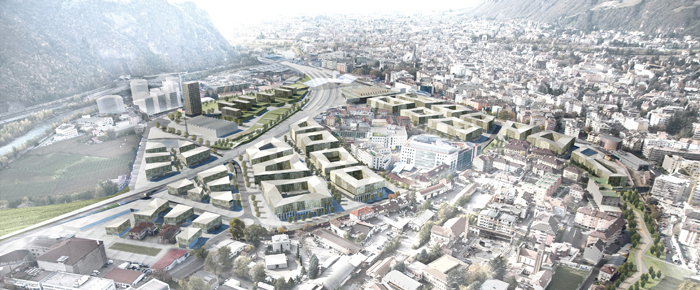 Ansicht mit Eingriffsbereich
Projektflächen
Urbanistische Daten
Der Finanz- und Wirtschaftsplan wurde hinsichtlich einer Basisdimensionierung der Flächen erstellt, welche die Bestimmungen des PSU beinhaltet.   Insbesondere basiert der Finanz- und Wirtschaftsplan laut DFB auf einer Dimensionierung von 1.259.500 m³.
Gesamt nach Bestimmungszweck (m3)
Richtwerte laut Plan
Kubatur min. (m3)
Kubatur max. (m3)
Wohnbau
30%  des PSU-Volumens – 376.714
327.470
566.775
Tourismus
4% des PSU-Volumens –     46.702
25.190
75.570
Werkstätten/Atelier
4% des PSU-Volumens–      54.611
37.785
75.570
Dienstleistung und Verwaltung
13% des PSU-Volumens– 159.059
125.950
251.900
Handel
10% des PSU-Volumens– 122.082
62.975
226.710
Öffentliche Dienste und Einrichtungen
21% des PSU-Volumens– 264.512
125.950
302.280
Mobilitätsdienste
3% des PSU-Volumens–      43.523
25.190
62.975
Produktion
15% des PSU-Volumens– 192.297
188.925
251.900
Projektflächen
Bestimmungszweck
BGF (m²)
MBL
Bezirke
Bezirk B1
Beherbergung
MBL2
15.567
BGF private Bauten
Bezirk C1
Wohnbau
MBL2
24.646
Bezirk C2
Wohnbau
MBL3
41.884
Bezirk C3
Wohnbau
MBL3
7.716
Bezirk C4
Wohnbau
MBL3
11.492
*
Bezirk C5
Wohnbau
MBL1
24.740
Gesamt
386.572 
m²
Bezirk C6
Wohnbau
MBL1
20.818
Bezirk C7
Wohnbau
MBL1
23.404
Bezirk D1
Quartärsektor
MBL2
54.241
Bezirk D2
Quartärsektor
MBL2
19.267
Bezirk E1
Werkstätten/Atelier
MBL2
17.846
Bezirk E2
Werkstätten/Atelier
MBL1
12.493
Bezirk F1
Produktion
MBL1
10.927
Bezirk F2
Produktion
MBL1
27.001
* Davon  61.880 m² konventionierter Wohnbau.
Bezirk F3
Produktion
MBL1
26.171
Bezirk A1
Intermodales Zentrum
MBL1
44.692
Bezirk A2
Intermodales Zentrum
MBL2
3.267
Bezirk A3
Intermodales Zentrum
MBL3
400
Bezirk G1
Städtische Dienste
MBL3
n.a.
Bezirk G2
Städtische Dienste
MBL2
n.a.
Bezirk G3 – G4
Städtische Dienste
MBL2
n.a.
Bezirk H1
Eisenbahnprojekt
MBL1
n.a.
Bezirk H2
Eisenbahnprojekt
MBL1
n.a.
private Bauten
Bezirk H3
Eisenbahnprojekt
MBL1
n.a.
Öffentlichen Eingriffe und Eisenbahnprojekt
Bezirk I1
Landwirtschaftliches Grün
MBL3
n.a.
Baukosten der privaten Bauten
Baukosten der privaten Bauten
Overview
BGF (m²)
Wohnbau
~ 386.572 m²
~ € 214 Mio.
~ 1.380 €/m²
Euro 
537
Millionen
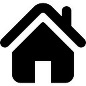 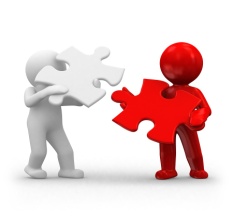 Breakdown je Makrobaulos
Dienstleistungen
Handel
~ € 118 Mio.
~ 1.600 €/m²
~ € 70 Mio.
~ 1.092 €/m²
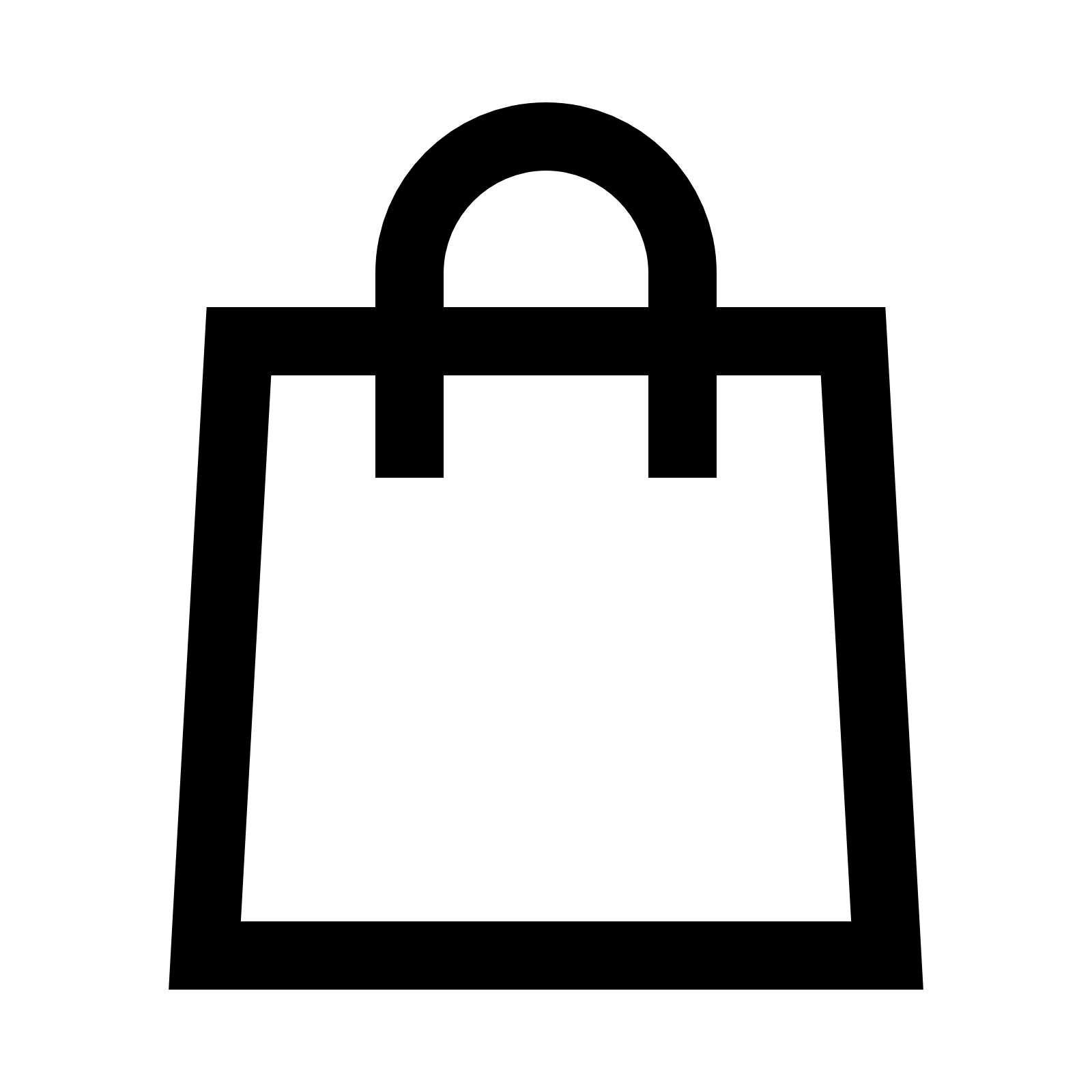 Kosten der privaten Bauten
Andere Bestimmungszwecke
Soft Costs
~ € 87 Mio.
~ 926 €/m²
~ € 49 Mio.
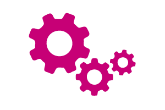 Euro 
537
Millionen
Breakdown nach Bestimmungszweck
Gesamtkosten
Euro
537 
Mio.
Baukosten der privaten Bauten
Breakdown
537
Millionen Euro
Zeitliche Gesamtaufrteilung
139
128
100
94
42
35
Jahr
Jahr
Jahr
Jahr
Jahr
Jahr
Gesamt
Millionen Euro
49
537
Der Wohnbaubereich (Bezirk C1, C2, C3, C4, C5, C6, C7) stellt 44% der Baukosten inklusive soft costs dar; der Dienstleistungssektor (Bezirk D1, D2) 24%; der Sektor Handel (Bezirk B1, A1, A2, A3) stellt  14% dar; der Sektor Andere Bestimmungszwecke (Bezirk E1, E2, F1, F2, F3) beläuft sich auf 18%.
Die soft costs  wurden auf 10%  der direkten Baukosten der Privaten Bauten geschätzt.
488
Breakdown nach Bestimmungszweck
Private Bauten
Soft Costs
Gesamt
Baukosten der privaten Bauten
Zeitliche Verteilung nach Bezirken
BGF (m²)
€/m²
Baubeginn
Bauende
Gesamtkosten (€ Mio.)
Bezirk B1
Jahr 5
15.567
1.500
Jahr 4
23
Bezirk C1
Jahr 5
24.646
1.500*
Jahr 4
34
Bezirk C2
Jahr 6
41.884
1.500*
Jahr 5
58
Bezirk C3
Jahr 6
7.716
1.500*
Jahr 5
11
Bezirk C4
Jahr 6
11.492
1.500*
Jahr 5
16
Bezirk C5
Jahr 3
24.740
1.500*
Jahr 2
34
Gesamtkosten*
Bezirk C6
Jahr 3
20.818
1.500*
Jahr 2
29
Bezirk C7
Jahr 3
23.404
1.500*
Jahr 2
32
Mio.
488 
Euro
.
Bezirk D1
Jahr 5
54.241
1.600
Jahr 4
87
Bezirk D2
19.267
1.600
Jahr 4
Jahr 5
31
Gesamt MBL1   €208 Mio.
Bezirk E1
17.846
1.000
Jahr 4
Jahr 5
18
Gesamt MBL2   €196 Mio.
Davon:
Bezirk E2
Gesamt MBL3   €85 Mio.
12.493
950
Jahr 1
Jahr 2
12
Bezirk F1
10.927
900
Jahr 2
Jahr 3
10
*Die Baukosten sind ohne soft costs angegeben.
Bezirk F2
27.001
900
Jahr 2
Jahr 3
24
Bezirk F3
26.171
900
Jahr 2
Jahr 3
24
Bezirk A1
Jahr 3
43
44.692
960
Jahr 1
Bezirk A2
Jahr 5
3
3.267
960
Jahr 4
Bezirk A3
Jahr 6
0,4
400
960
Jahr 5
*Für den konventionierten Wohnbau wurde der €/m² mit  1.200 angegeben.
Baukosten der privaten Bauten
Timetable
Jahr 2
Jahr 3
Jahr 4
Jahr 5
Jahr 6
Gesamt
Jahr 1
Bezirke
Millionen Euro
Bezirk B1
-
-
-
9
17
-
26
Bezirk C1
-
-
-
19
19
-
37
Bezirk C2
-
-
-
-
32
32
64
Bezirk C3
-
-
-
-
8
4
12
Bezirk C4
-
-
-
-
12
6
17
Bezirk C5
-
19
19
-
-
-
38
Bezirk C6
-
16
16
-
-
-
32
Bezirk C7
-
18
18
-
-
-
36
Bezirk D1
-
-
-
64
32
-
95
Bezirk D2
-
-
-
23
11
-
34
Bezirk E1
-
-
-
13
7
-
20
Bezirk E2
7
7
-
-
-
-
13
Bezirk F1
-
5
5
-
-
-
11
Bezirk F2
-
13
13
-
-
-
27
Bezirk F3
-
13
13
-
-
-
26
Bezirk A1
28
9
9
-
-
-
47
Bezirk A2
-
-
-
2
2
-
3
Bezirk A3
-
-
-
-
0,2
0,2
0,4
Die Baukosten beinhalten die soft costs.
Gesamt
35
100
94
128
139
42
537
Erlöse aus den privaten Bautend
Erlöse aus den privaten Bauten
Overview
BGF (m²)
~ 386.572 m²
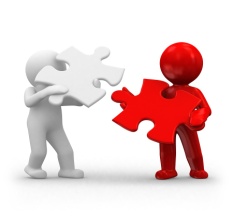 Euro 
1.290
Millionen
Wohnbau*
Breakdown je Makrobaulos
~ € 660 Mio.
~ 4.264 €/m²
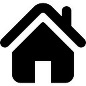 Dienstleistungen
~ € 235 Mio.
~ 3.200 €/m²
Erlöse aus den privaten Bauten
Handel
~ € 217 Mio.
~ 3.395 €/m²
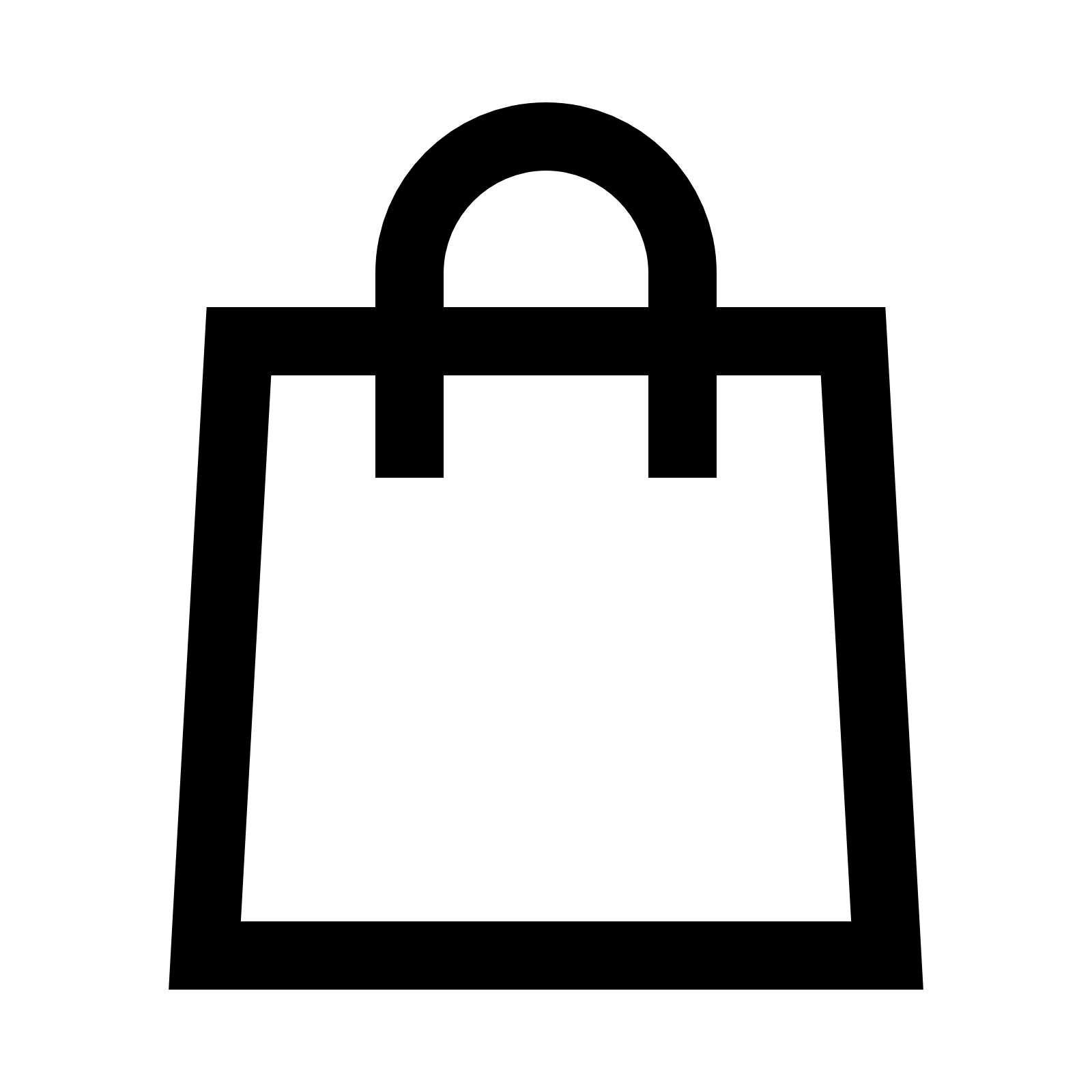 Andere Bestimmungszwecke
Euro 
1.290
Millionen
Breakdown nach Bezirken
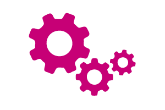 ~ € 178 Mio.
~ 1.889 €/m²
Gesamterlöse
Euro
1.290 
Mio.
* Davon 220 Mio. aus dem konventionierten Wohnbau.
Erlöse aus den privaten Bauten
Breakdown
1.290
Millionen Euro
Zeitliche Gesamtaufteilung
336
299
270
146
109
81
37
13
Jahr 2
Jahr 3
Jahr 4
Jahr 5
Jahr 6
Jahr 7
Jahr 8
Jahr 9
Gesamt
Millionen Euro
Der Wohnbaubereich (Bezirk C1, C2, C3, C4, C5, C6, C7) stellt 51% der Erlöse aus den privaten Bauten dar; der Sektor Dienstleistungen (Bezirk D1 e D2) beträgt 18%; der Sektor Handel (Bezirk B1, A1, A2, A3) 17%; der Sektor Andere Bestimmungszwecke (Bezirk E1, E2, F1, F2, F3) beträgt 14%.
Breakdown nach Bestimmungszweck
Andere 
Bestimmungs-
zwecke
Wohnbau
Dienstleistung
Handel
Gesamt
Erlöse aus den privaten Bauten
Zeitliche Aufteilung nach Bezirken
BGF (m²)
€/m²
Veräußerungsjahr
Gesamterlöse (€ Mio.)
Bezirk B1
15.567
4.000
Jahr 5
62
Bezirk C1
Jahr 4
24.646
4.750
105
Bezirk C2
41.884
5.000
Jahr 5
189
Bezirk C3
7.716
5.000
Jahr 5
35
Bezirk C4
11.492
5.000
Jahr 5
52
Bezirk C5
24.740
4.500
Jahr 2
100
Gesamterlöse
Bezirk C6
20.818
4.500
Jahr 2
84
Bezirk C7
23.404
4.500
Jahr 2
95
Euro
1.290 
Mio.
Bezirk D1
54.241
3.200
Jahr 5
174
Bezirk D2
19.267
3.200
Jahr 5
612
Bezirk E1
17.846
2.500
Jahr 5
45
Gesamt MBL1 €556 Mio.
Bezirk E2
12.493
2.500
Jahr 2
31
Davon:
Gesamt MBL2 €458 Mio.
Bezirk F1
10.927
1.600
Jahr 3
18
Gesamt MBL3 €276 Mio.
Bezirk F2
27.001
1.600
Jahr 3
43
Bezirk F3
26.171
1.600
Jahr 3
42
Bezirk A1
44.692
3.200
Jahr 3
143
Bezirk A2
3.267
3.200
Jahr 5
11
Bezirk A3
400
3.200
Jahr 6
1
Erlöse aus den privaten Bauten
Timetable
Jahr 9
Gesamt
Jahr 1
Jahr 2
Jahr 3
Jahr 4
Jahr 5
Jahr 6
Jahr 7
Jahr 8
Bezirke
Euro Millionen
-
63
Bezirk B1
-
-
-
-
19
44
-
-
-
105
Bezirk C1
-
-
-
11
16
63
16
-
9
189
Bezirk C2
-
-
-
-
13
25
86
55
2
35
Bezirk C3
-
-
-
-
2
5
16
10
2
52
Bezirk C4
-
-
-
-
4
7
24
15
-
100
Bezirk C5
-
10
15
60
15
-
-
-
-
84
Bezirk C6
-
8
13
51
13
-
-
-
-
95
Bezirk C7
-
10
14
57
14
-
-
-
-
174
Bezirk D1
-
-
-
-
87
87
-
-
Bezirk D2
-
-
-
-
31
31
-
-
-
62
Bezirk E1
-
-
-
-
13
31
-
-
-
44
Bezirk E2
-
9
22
-
-
-
-
-
-
31
Bezirk F1
-
-
5
12
-
-
-
-
-
17
Bezirk F2
-
-
13
30
-
-
-
-
-
43
Bezirk F3
-
-
13
29
-
-
-
-
-
42
143
-
-
Bezirk A1
-
-
14
86
43
-
-
-
10
Bezirk A2
-
-
-
-
1
6
3
-
-
1
Bezirk A3
-
-
-
-
-
0,1
0,8
0,4
13
1.290
Gesamt
-
37
109
336
270
299
146
80
Erlöse aus den privaten Bauten
Benchmark Verkaufspreise
Wohnbau*
Handel
4.500 – 5.000 €/m²
3.200 – 4.000 €/m²
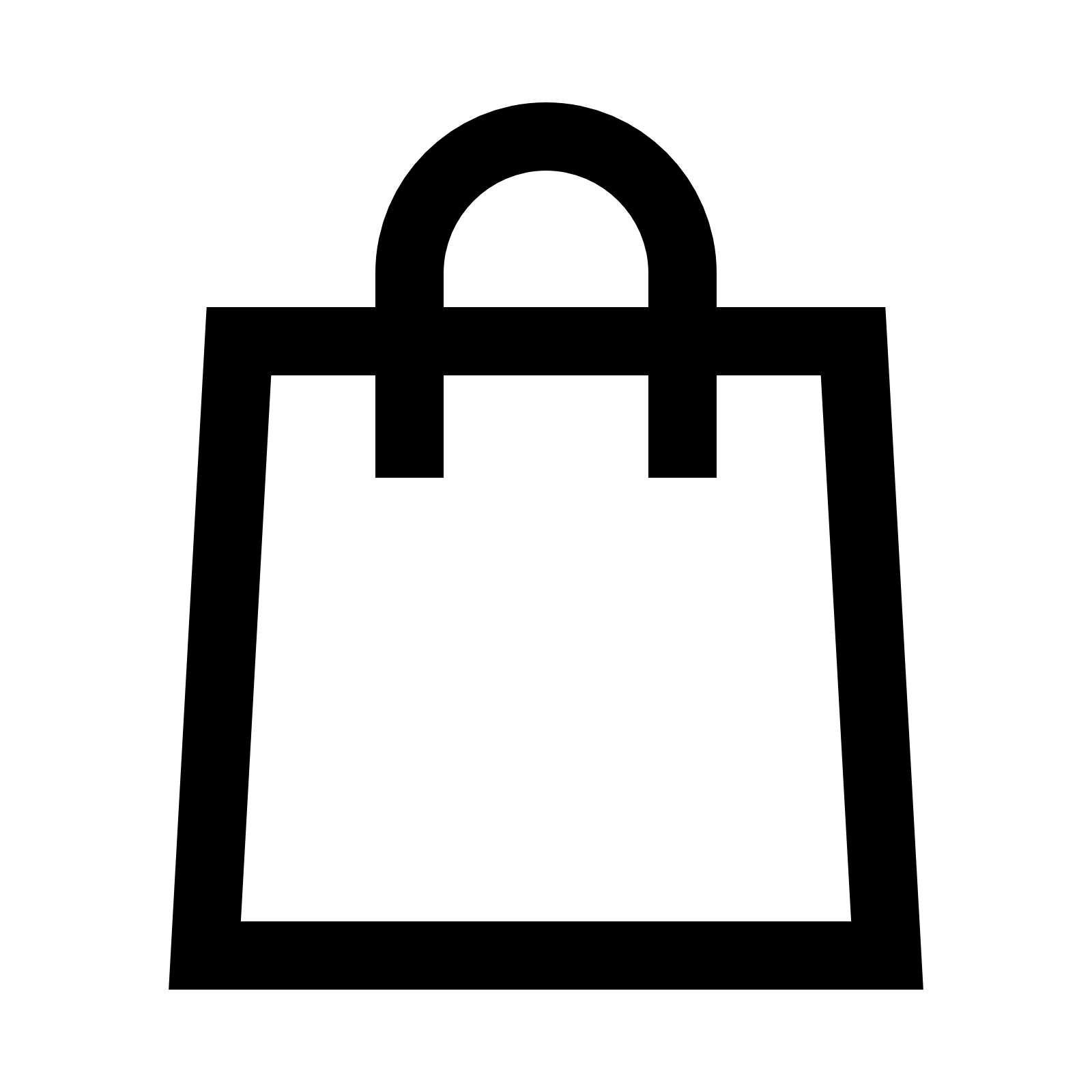 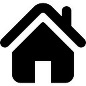 Annahmen aufgrund des Finanz- und Wirtschaftsplans
Wohnbau
Dienstleistungen
Produktion
Min
Max
Mittelwert
Min
Max
Mittelwert
Quelle: Agentur der Einnahmen 
(II Semester 2017 – 
Zentrum und Zentrumsnähe)
Quelle: Real Value 
(Jänner 2018 – 
Rittner Straße, Schlachthofstraße und Bahnhofsallee)
3.200 €/m²
1.600 - 2500 €/m²
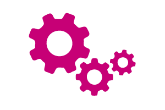 * Die Einheitserlöse im konventionerten Wohnbau spiegeln einen Abschlag von 25 % der oben genannten Werte  wider
Der Bestimmungszweck «Produktion» beinhaltet Handwerk und  andere gemischte  Bestimmungszwecke (z. B. Werkstätten/Atelier).
Handel
Dienstleistungen
Produktion
Min
Max
Min
Max
Mittelwert
Min
Max
Min
Max
Mittelwert
Min
Max
Mittelwert
Mittelwert
Mittelwert
Quelle: Agentur der Einnahmen 
(II Semester 2017 – 
Zentrum und Zentrumsnähe)
Quelle: Real Value 
(Jänner 2018 – 
Rittner Straße, Schlachthofstraße und Bahnhofsallee)
Quelle: Agentur der Einnahmen 
(II Semester 2017 – 
Zentrum und Zentrumsnähe)
Quelle: Real Value 
(Jänner 2018 – 
Rittner Straße, Schlachthofstraße und Bahnhofsallee)
Quelle: Agentur der Einnahmen 
(II Semester 2017 – 
Zentrum und Zentrumsnähe)
Zeitplan des Projekts
Jahr 1
Jahr 2
Jahr 3
Jahr 4
Jahr 5
Jahr 6
Jahr 7
Jahr 8
Jahr 9
Gesamt
Euro Millionen
MBL 1
Euro 228 Millionen
Euro 556 Millionen
MBL 2
Euro 216 Millionen
Euro 458 Millionen
Euro
1.290 
Mio.
Euro
537 
Mio.
MBL 3
Euro 93 Millionen
Euro 276 Millionen
Baukosten
35
100
94
128
139
42
-
-
-
Erlöse
-
37
109
336
270
299
146
81
13
Baukosten der privaten Bauten
Erlöse aus privaten Bauten
Eisenbahnprojekt, öffentliche Eingriffe und Enteignungen,Bo-nifizierungen undDazugehöriges  d
Kosten  Eisenbahnprojekt, öffentliche Eingriffe, Enteignungen, Bonifizierungen et al.
Overview
Eisenbahnprojekt
Kosten (€Mio.)
Öffentliche Eingriffe
Kosten (€Mio.)
Neue Gleisanlage
116
Öffentliche Grünanlagen mit Ausstattung
7
Errichtung des Intermodalen Zentrums, des Platzes und der unterirdischen Flächen
64
Verbindungs- und Verkehrsflächen
25
Renovierung des bestehenden Bahnhofs
13
Landwirtschaftliches Grün
0,2
Bau der Polymerabdeckung
10
Öffentliche Dienste des Stadtviertels
11
Schwimmbad
15
204
Gesamt Eisenbahnprojekt
Euro
382 
Mio.
Autobusbahnhof
27
Enteignungen, Bonifizierungen et al.
Kosten (€Mio.)
Kultureinrichtungen und Museen
30
23
30
7
4
4
Enteignungen Nicht-RFI-Flächen
Eingriffe öffentlichen Interesses mit Privatinitiative

Betreutes Wohnen und Dienste für Senioren    17 (Die     Erträgnisse wurden baukstengleich angenommen)
115
Preis der Trenitalia-Flächen
Beitrag Eisackbrücke 
Bonifizierung von Nicht-Eisenbahnflächen
Gesamtkosten Öffentliche Eingriffe
64
Gesamtkosten Enteignungen
Gesamtkosten Eisenbahnprojekt, öffentliche Eingriffe, Enteignungen, Bonifizierungen et al.
Kosten des Eisenbahnprojekts
203
Eisenbahnbauten
Millionen Euro
Die  Kosten der Eisenbahnbauten setzen sich hauptsächlich wie folgt zusammen:
Signalanlagen für 14 Mio. Euro ;
Stützmauern und Lärmschutzbauten für 14 Mio. Euro ;
Technisches Areal (Hallen für Anlagen und Aufbereitungsanlagen) für 13 Mio. Euro ;
Traktionsbauten für 13 Mio. Euro; und 
Gleisanlagen für 10 Mio. Euro .
105
99
Zivile Zusatzbauten
Die Kosten der zivilen Zusatzbauten setzen sich hauptsächlich wie folgt zusammen:
Neuer Bahnhof für 87 Mio. Euro
Bahnhofsbauten für 13 Mio. Euro und
Verwaltungsbauten für 6 Mio. Euro
Eisenbahnbauten
Zivile Zusatzbauten
Gesamt
Kosten der Öffentlichen Eingriffe
Öffentliche Eingriffe
Maßeinheit
Menge (a)
Einheitskosten  €
(b)
Kosten € Mio. 
(a*b)
Öffentliche Grünanlagen mit Ausstattung
m²
47.982
142
7
Öffentliche Freiflächen
Straßen, Infrastruktur und öffentliche Parkplätze
m²
94.811
264
25
Landwirtschaftliches Grün
m²
11.614
-
0,2
32
Gesamt
Öffentliche Dienste des Stadtviertels
Öffentliche Dienste des Stadtviertels
m³
24.835
440
11
Gesamt
11
Öffentliche Dienste  «mitfinanz-ierte Erschließungsbauten"
Schwimmbad
Gesamt*
15
Autobusbahnhof
Gesamt*
27
Ausstattung und öffentliche Stadtdienste
Kultureinrichtungen und Museen
30
Anderes
Gesamt
72
115
Gesamtkosten öffentliche Eingriffe
*vgl. nachfolgende Folie
Öffentliche Eingriffe
Mitfinanzierte Erschließungsbauten
Die folgenden Bauten fallen unter jene, welche der Developer, der durch eine öffentliche Ausschreibung ermittelt wird, errichten wird.
Der Developer ist verpflichtet, diese Bauten dem Land zur Verfügung zu stellen.
Schwimmbad
Spazi pubblici aperti
Die Gemeinde Bozen hat mit Beschluss des Gemeindeausschusses vom 05.12.2016 beschlossen, in den Bezirk D1 des Masterplans zum Bahnhofsareal ein Schwimmbad einzufügen, bestehend aus zwei Olympiabecken, eines für den Schwimmsport, das andere zum Wasserspringen, sowie einem Kinderbecken.
Die Anlage weist folgende Merkmale nach CONI und FINA-Richtlinien 2013-2017 auf:
Olympiabecken mit den Ausmaßen 50 x 25 m, bzw. 10 Bahnen mit 2,5 m Breite und 3 m Tiefe;
Springerbecken im Ausmaß von 25 x 20 m und 5 m Wassertiefe;
Sowie alle weiteren erforderlichen technischen Merkmale und die jeweiligen Dienste für die Austragung von internationalen Wettkämpfen. (FINA-Standard FR3).
Das Kinderbecken in Trapezform hat eine Länge von 25 m und Breiten von 7,5 und 5 m. Die Anlage nimmt eine Gesamtfläche von ungefähr 6.200 m² ein, die effektive Fläche des Schwimmbeckens beträgt 1.290 m² und jene für das Wasserspringen 520 m². Die Tribünen mit einer Gesamtfläche von 1.275 m² fassen ungefähr 1.950 Zuschauer mit Blick auf beide Becken. Die Struktur wird insgesamt 17 m Höhe ab dem Beckenrand aufweisen.
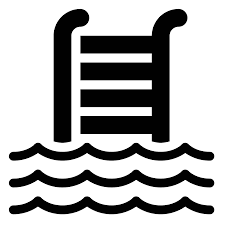 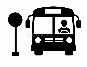 Autobusbahnhof
Spazi pubblici aperti
Der im Masterplan für das Bozner Bahnhofsareal vorgesehene und projektierte Autobusbahnhof bildet eine Hauptkomponente im Bereich des neuen Mobilitätssystems, das aus der Zielsetzung entsteht, das Stadtzentrum vom privaten motorisierten Verkehr zu befreien und die Vorauschau des SMP 2020 übernimmt. Die vorgeschlagene Lösung sieht insgesamt 23 Haltebereiche für Autobusse an 2 großen Autobahnsteigen vor.  
Der Busbahnsteig für die SAD-Busse weist 12 Halteplätze auf, jener für die SASA 11. 4 Halteplätze sind so konzipiert, dass sie auch Gelenkbusse aufnehmen können. Die gesamte Fläche, die vom Autobusbahnhof besetzt wird, unter Einrechnung der Zufahrts- und Ausfahrtsrampen beläuft sich auf ungefähr 21.034 m².
Mitfinanzierte Erschließungsbauten 2/2
Kulturzentrum/ Zentrum für zeitgenössische Kommunikation 

Das neue Zentrum für zeitgenössische Kommunikation wird im bestehenden, ehemaligen Eisenbahnlager entstehen, einem großen Gebäude mit Schlot und Backsteingemäuer, welches als industriearchäologisches Zeugnis das Landmark am Bozner Boden ist. 
Die  so gewonnenen Räumlichkeiten werden für alle Formen künstlerischen Schaffens im Bereich der Musik, der Malerei, der sprachlichen und – kurzum – sämtlicher Ausdrucksweisen in denen zeitgenössische Kunstproduktion stattfinden, offen und zur Verfügung sein. 
Die vormalige Werkshalle wird für die Beherbergung von Dauer- und Wanderausstellungen restrukturiert, wird Säle für Musikproben erhalten und eine große Halle für Konzerte und andere Veranstaltungen.
Die Führung wird über Wettbewerb an Jugendorganisationen übertragen werden. Der Veranstaltungskalander soll schwerpunktmäßig darauf ausgerichtet sein, Studien und Vertiefungen in Bezug auf die gegenwärtigen künstlerischen Ausdrucksformen zu unterstützen, wobei auch grenzüberschreitende Befruchtungen  und internationale Zusammenarbeit, auch in Kooperation mit der Eurac , der  Universität, dem TIS usw. anzustreben ist.
Die Kosten für die Restaurierung des Gebäudes und die volle Funktionsfähigkeit des Zentrum für zeitgenössische Kommunikation sind auf 17 Millionen Euro geschätzt.
Weitere Annahmen auf denen  der Finanz- und Wirtschaftsplanfußt
Weitere Annahmen als Basis des Finanz- und Wirtschaftsplans
Inflation
Soft Costs
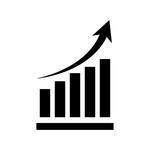 Plan zu Realwerten
10% der direkten Baukosten der privaten Bauten
Strukturkosten
Sicherheitskosten
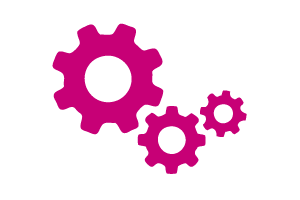 ~ € 3 Mio. jährlich
2,5% der Kosten des Eisenbahnprojekts
Weitere Übernahmen aufgrund des Finanz- und Wirtschaftsplans
Contingency
Projektierung, Bauleitung  Buchhaltung
10% der Baukosten der privaten Bauten
 und der öffentlichen Eingriffe
11% der Kosten des Eisenbahnprojekts
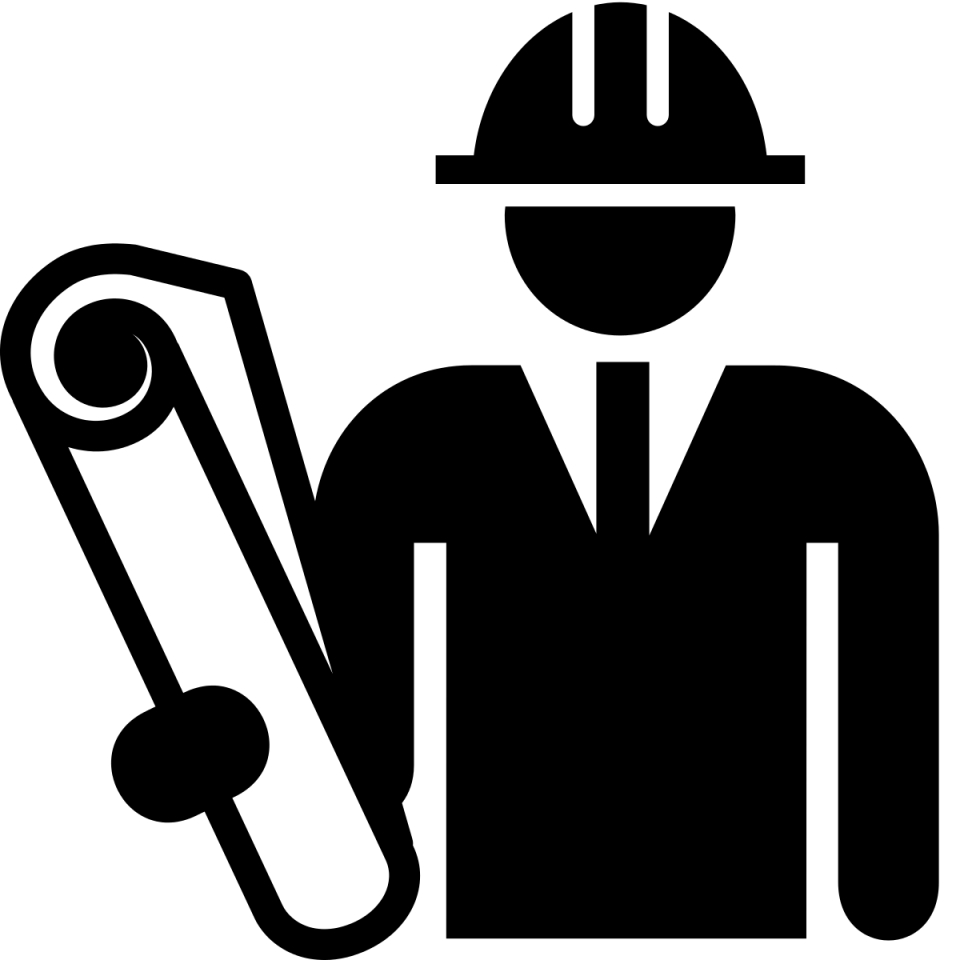 Agency Fee
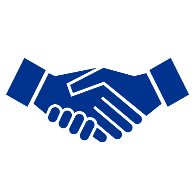 1% der Veräußerungskosten
Cashflow des Projektsd
Cashflow des Projekts
Der Abtretungswert der Flächen («Übertragungswert» wurde unter Berücksichtigung der durchschnittlichen Marktrendite, die ein potentieller Käufer erwartet, festgelegt. Insbesondere der Übertragungswert wurde auf der Grundlage einer target unlevered-Rendite des Projektes von 10 % geschätzt.
0
1
2
3
4
5
6
7
8
9
Gesamt
Millionen Euro
Inkasso  Verkauf
-
-
37
109
336
270
299
163
81
13
1.308
Übertragungswert
(35)
-
-
-
-
-
-
-
-
-
(35)
Baukosten private Bauten
-
(35)
(100)
(94)
(128)
(139)
(42)
-
-
-
(537)
*
Eisenbahnprojekt
-
(32)
(59)
(35)
(46)
(47)
(12)
-
-
-
(231)
Öffentliche Eingriffe
-
(12)
(17)
(21)
(21)
(17)
(17)
(10)
-
-
(115 )
Enteignungen, Bonifizierungen et al – Betreutes Wohne für  Senioren (5 und  6)
(64 + 17)
-
(32)
(32)
-
-
(9)
(9)
-
-
-
Contingency
-
(5)
(12)
(11)
(15)
(16)
(6)
(1)
-
-
(65)
Agency fee
-
-
(0,4)
(1)
(3)
(3)
(3)
(2)
(0,8)
(0,1)
(13)
Strukturkosten
-
(3)
(3)
(3)
(3)
(3)
(3)
(3)
(3)
(3)
(27)
Operativer Cashflow
(27)
(115)
(184)
(61)
115
42
212
128
77
10
203
* Der Betrag beinhaltet auch die Sicherheit, Projektierung, Bauleitung und Buchhaltung.
Cashflow des Projekts
Millionen Euro
-537
-231
115
-17
IRR 
Unlevered
10%
64
-13
-27
Inkasso  Verkauf
Übertragungswert
Baukosten der privaten Bauten
Eisenbahn-projekt
Öffentliche Eingriffe
Enteignungen
Contingency
Agency fee
Strukturkosten
Operativer Cashflow
Es wurde eine Sensibilitätsanalyse des  unlevered IRR bei Veränderung des Übertragungswertes der Flächen vorgenommen.  
Die unten angeführte Analyse zeigt eine erhöhte Sensibilität des Übertragungswertes der Flächen in Bezug auf die objektive Rendite eines potentiellen Käufers auf.
Übertragungswert (€Mio.)
35
25
14
10%
11%
12%
unlevered IRR
Sensitivitäts-analyse
Sensivitätsanalyse
In der Folge werden die Resultate der Sensivitätsanalyse für den Wirtschafts- und Finanzplan dargestellt, um die Sensibilität des Übertragungswertes der Flächen bei Veränderung der wichtigsten Annahmefaktoren (Kosten und Erträge der privaten Bauten)  zu überprüfen, wobei die target unlevered-Rendite des Projekts (10 %) konstant bleibt.
Millionen Euro
-80
0
Bei einem Übertragungswert von Null ist die Rendite des Investors geringer als 10%
-537
-537
Erlöse  +5%
Erlöse -5%
533
-531
IRR 
Unlevered
10%
IRR 
Unlevered
10%
IRR 
Unlevered
8,9%
IRR 
Unlevered
10%
Inkasso  Verkauf
Übertragungswert
Baukosten der privaten Bauten
Operativer Cashflow
Inkasso  Verkauf
Übertragungswert
Baukosten der privaten Bauten
Andere Kosten
Operativer Cashflow
Andere Kosten
13
-56
-564
-510
Kosten priv. Bauten  +5%
Kosten priv. Bauten
  -5%
-529
-536
Inkasso  Verkauf
Übertragungswert
Baukosten der privaten Bauten
Andere Kosten
Operativer Cashflow
Inkasso  Verkauf
Übertragungswert
Baukosten der privaten Bauten
Andere Kosten
Operativer Cashflow